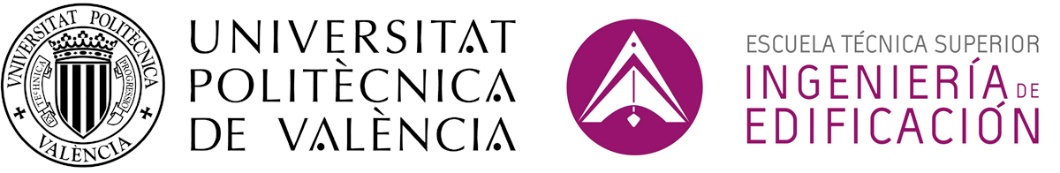 OPORTUNIDADES DE MOVILIDAD EN ETSIE
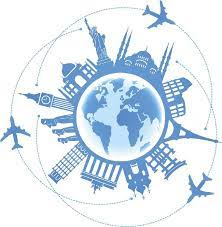 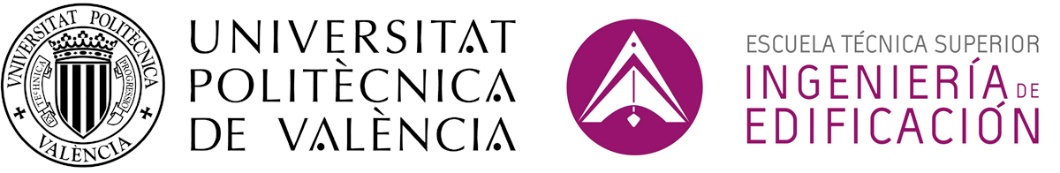 ¿Cómo me ayuda la movilidad?
Internacionalización
Mejora tu empleabilidad en destino y origen
Favorece el aprendizaje de otra lengua/cultura
Desarrolla las soft skills (trabajo equipo, ….)
Incrementa tu networking
Oportunidad vital única en tiempo y forma
Prepárate para escoger el mejor destino posible!
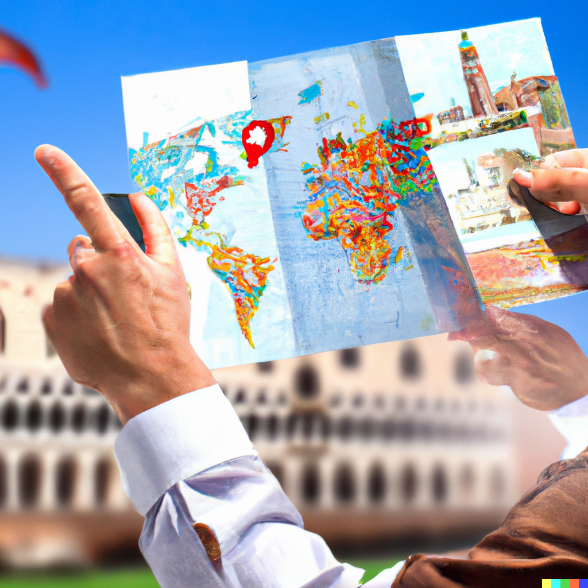 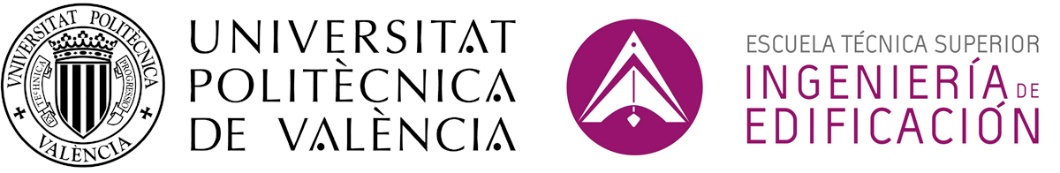 ¿Cómo me preparo?

IDIOMAS!!! 
Asignaturas de idiomas de  2º
Títulos oficiales: TOEFL, Cambridge….
Requisitos de créditos superados
Puntos extra: MENTOR, …
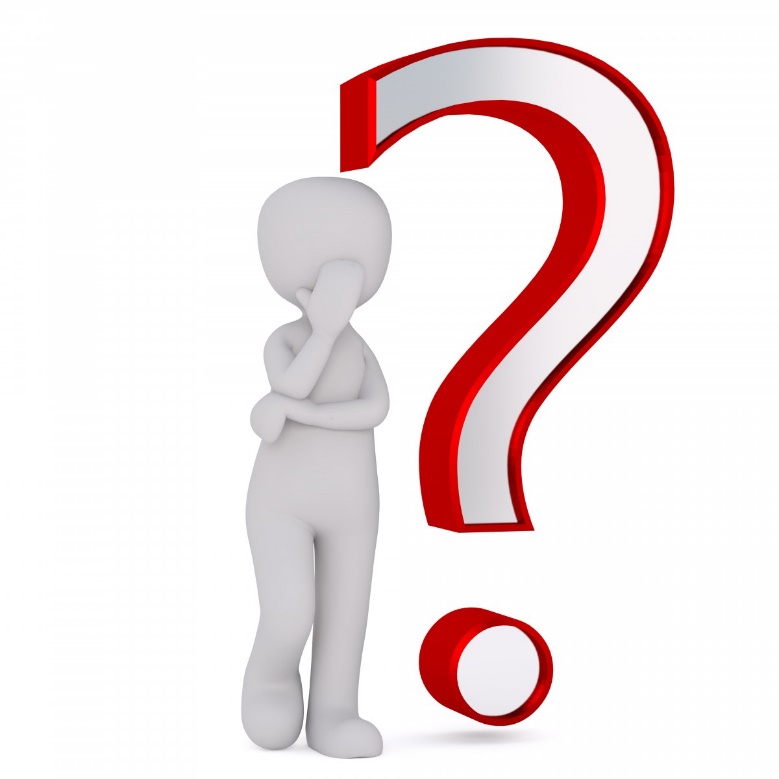 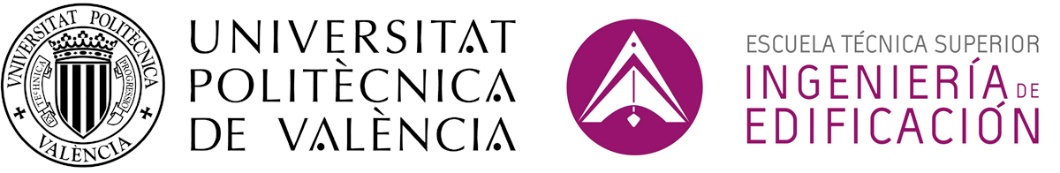 ¿Cuándo me voy?
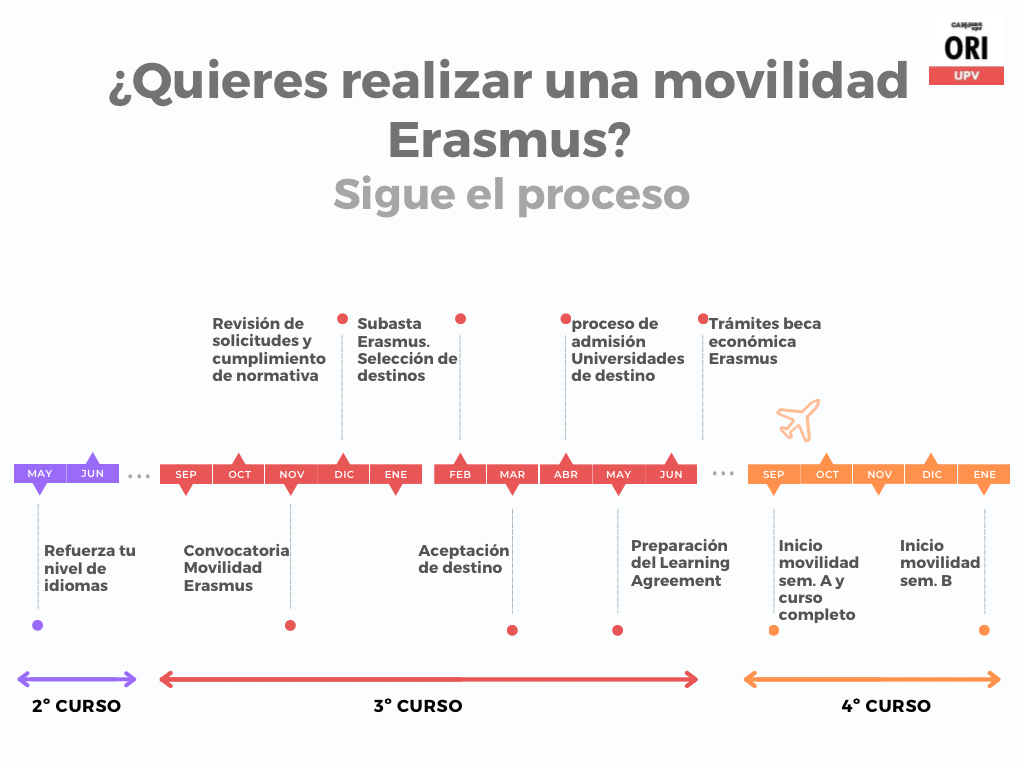 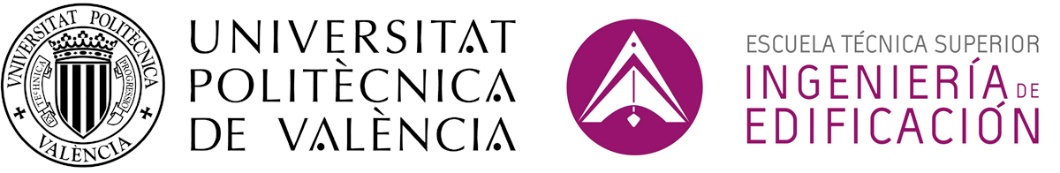 RECEPTORES DE ALUMNOS INTERNACIONALES
Unos 35-40 normalmente
GENERADORES DE MOVILIDAD PROPIA
SICUE: 	España
ERASMUS:	Europa
PROMOE:	Resto del mundo
DOBLES DIPLOMAS
ERASMUS PRÁCTICAS
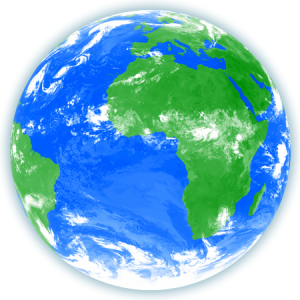 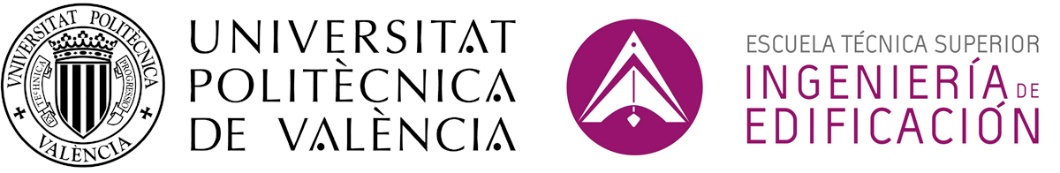 DOBLES DIPLOMAS
Grado en Arquitectura Técnica

Politecnico di Milano- POLIMI (Italia)

Solicitarlo cuando estés cursando 3º de grado
No se exigen conocimientos de italiano en el momento de la solicitud
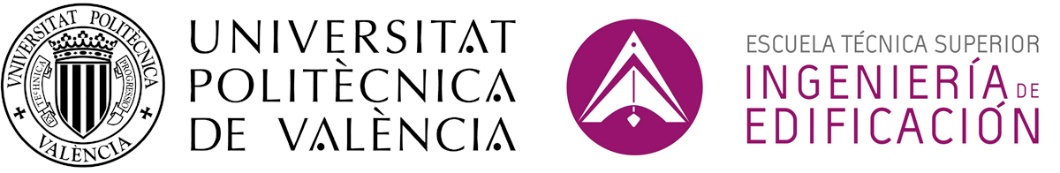 18 DESTINOS ERASMUS EN LA ETSICCP
ERASMUS
En torno a 20 destinos para ETSIE
https://www.etsie.upv.es/internacional/estudiantes-etsie/programas-de-intercambio-estudiantes-salientes/erasmus/

PROMOE
MOVILIDAD FUERA DE EUROPA
- USA y Canadá
- Latinoamérica
- Asia
- Australia
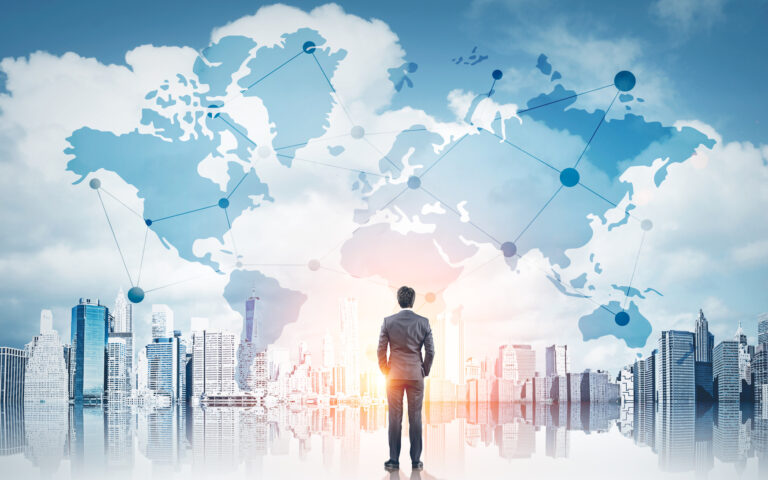 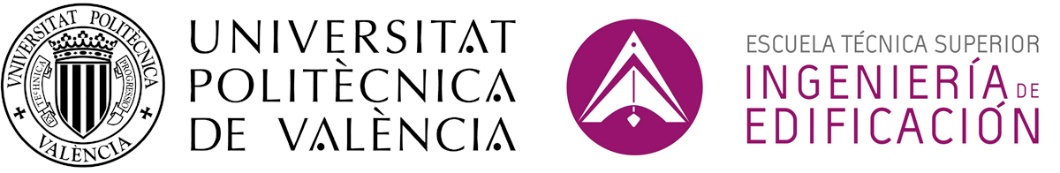 PROMOE
PROGRAMAS DE MOVILIDAD 2024-25
ERASMUS +
DOBLES 
TITULACIONESINTERNAC.
INTERNACIONALIZACIÓN
 EN CASA
SICUE
MENTOR
CHARLAS Y CONFERENCIAS
DOCENCIA EN INGLÉS
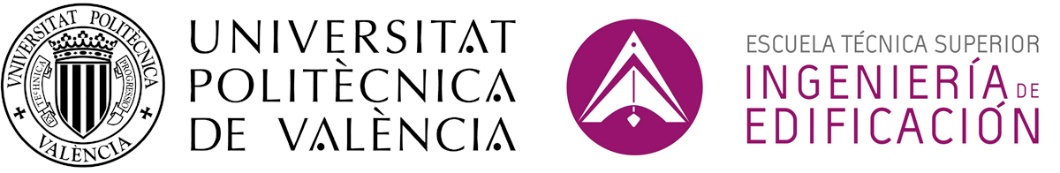 PROGRAMAS MOVILIDAD
Programas de Movilidad
Fuera de Europa
España
Europa
PROMOE
SICUE
ERASMUS+ Estudios
ERASMUS+ BIPs
ERASMUS+ Prácticas
ERASMUS+ Internacional
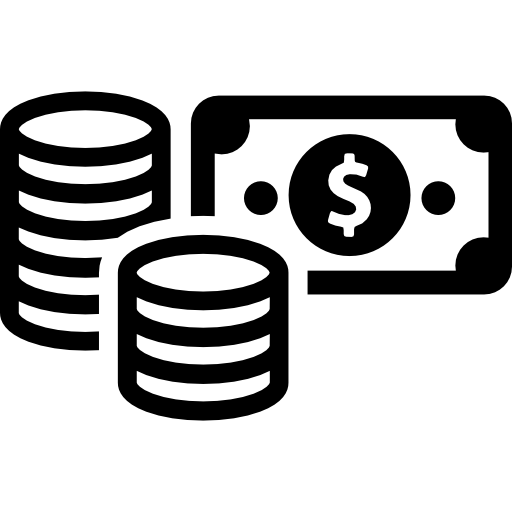 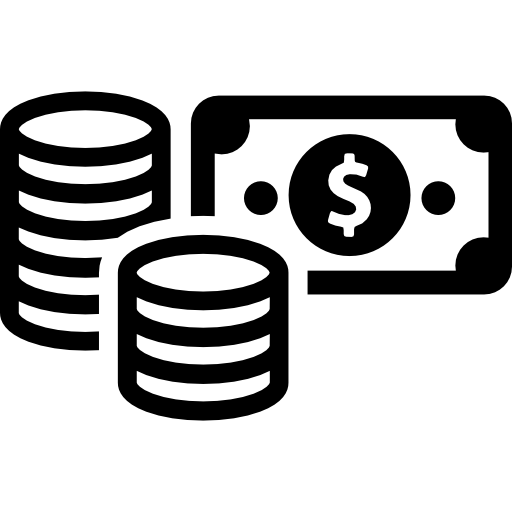 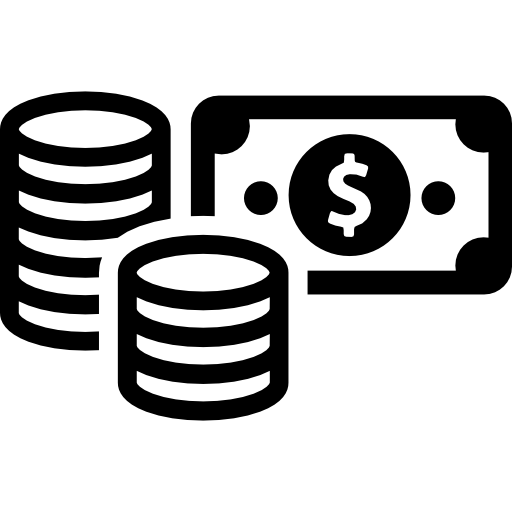 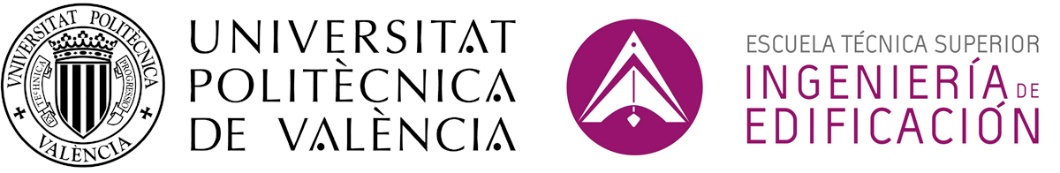 DOBLE TITULACIÓN
Programas de Movilidad 
DOBLE TITULACIÓN en Europa
EUROMOVEX 
Europa
(DT 2º año)
Erasmus+
Europa 
(1er año DT)
+
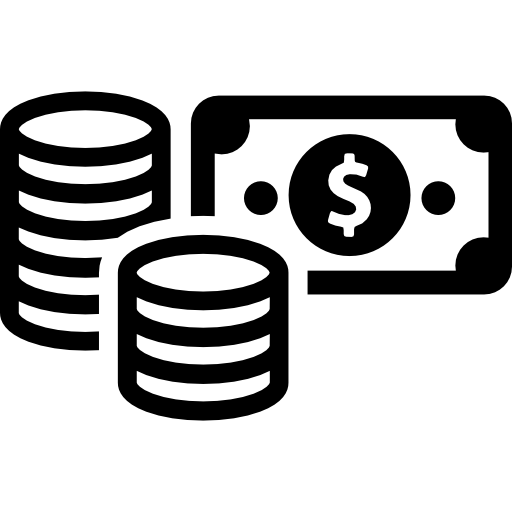 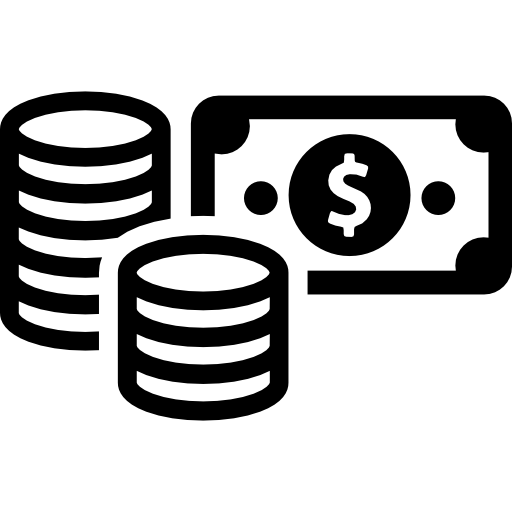 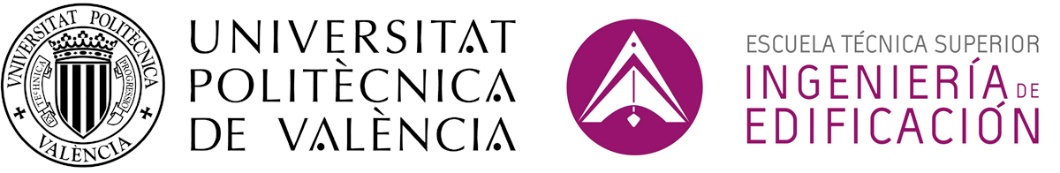 ERASMUS+  DATOS BÁSICOS
ERASMUS+  (cualquier modalidad)
5 meses Erasmus estudios en 4º A
9,5 meses Erasmus estudios en 4º
2 meses Erasmus Prácticas
Julio y Agosto (entre 3º y 4º)
2,5 meses Erasmus Prácticas
Después de 4º
MESES DE MOVILIDAD ERASMUS EN CADA CICLO DE ESTUDIOS

Puedes combinar diferentes tipos de movilidad Erasmus, siempre que no superen 12 meses en total 
en cada ciclo de estudios (grado, máster, doctorado)

EJEMPLOS DE COMBINACIONES POSIBLES:
5 meses Erasmus estudios en 2º máster
Movilidad Erasmus de corta duración (BIP) - 1 semana
6 meses Erasmus Prácticas
como titulad@
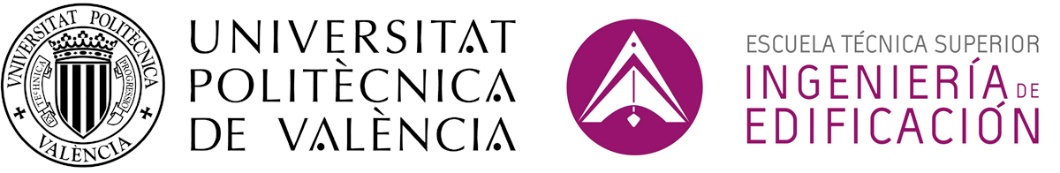 ERASMUS+  DATOS BÁSICOS
ERASMUS+  estudios
INTERCAMBIO ACADÉMICO

TIEMPO:  Generalmente Estancia de 1 / 2 semestres en universidades europeas
LEARNING AGREEMENT:  Reconocimiento académico, previa aprobación del Subdirector RRII de ETSIE.

REQUISITOS GENERALES 



	

REQUISITOS DE IDIOMA: 
Acreditación obligatoria. Destinos con 2 o más idiomas, acreditando 1 idioma suficiente. : ¡ VER CADA UNIVERSIDAD !

Destinos de lengua inglesa: B2 
En general: B2 superado con asignatura de grado puede ser aceptado en muchos destinos
Acreditaciones oficiales internacionales: ¡ VER CADA UNIVERSIDAD !

Destinos lengua francesa y alemán: B1

TFM / TFG:  en inglés en destinos de lengua francesa o alemana B2 inglés (salvo excep.)
2 A 12 MESES
SIN MOVILIDAD PREVIA ó 
< 9 MESES 
(misma titulación)
No haber rechazado
(otra beca fuera de plazo, curso anterior)
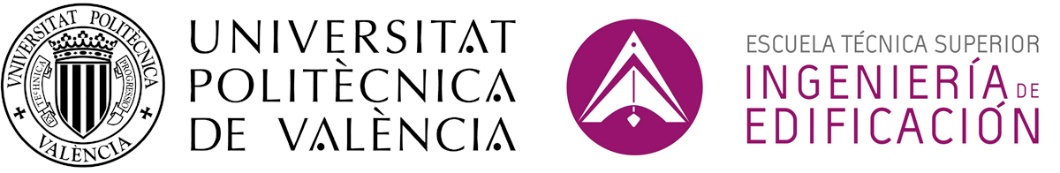 AYUDAS ECONÓMICAS
ERASMUS+ (Estudios) – movilidad intraeuropea - Ayuda Económica de la UE
Información curso 2023-2024 (orientativa para 2024-2025)
Beca de estudios del MEC / Gobierno Vasco, condición de refugiad@, discapacidad declarada de min. 33%
Suiza: las universidades suizas pagan la beca a los estudiantes a través de su propio programa
Ahora mismo 380 CHF/ mes (aprox 390€)
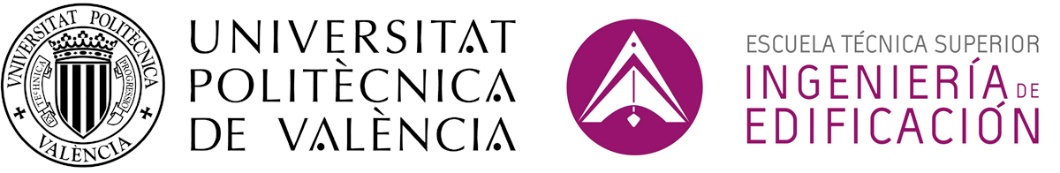 ERASMUS+ (Estudios) – movilidad intraeuropea - Ayuda Económica de la UE
AYUDAS ECONÓMICAS
¿Cómo y cuándo se cobran las ayudas?

Antes de ir: se asigna cuantía máxima correspondiente (convenio de subvención)
30%
2º pago (vuelta)
70% 
1er pago (inicio)
+
5 meses para semestre,
7- 9 meses para curso
restante de la duración real de meses o parte proporcional
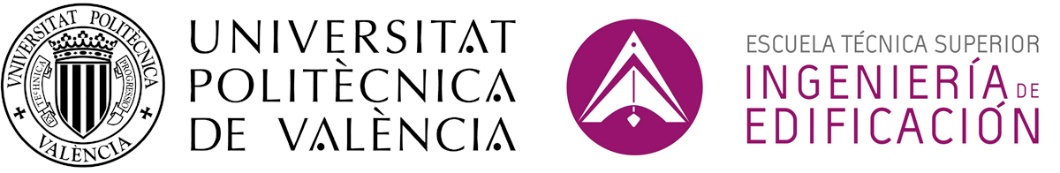 ERASMUS+ (Estudios) – movilidad intraeuropea - Ayuda Económica de la UE
AYUDAS ECONÓMICAS
¿Cómo y cuándo se cobran las ayudas?
ESTANCIAS DE CURSO COMPLETO

Si los fondos los permiten, UPV amplía la cuantía de ayuda y se hace otro pago intermedio (aviso por email a los alumnos)
ESTANCIA SEMESTRE A
¿ Durante la estancia SE PUEDE AMPLIAR a Curso Completo?

PERMITIDO(*) 
(*) previo acuerdo centro UPV, universidad destino, 
y siempre que haya meses Erasmus disponibles
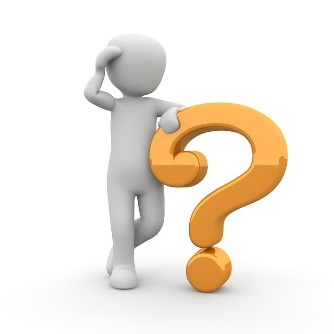 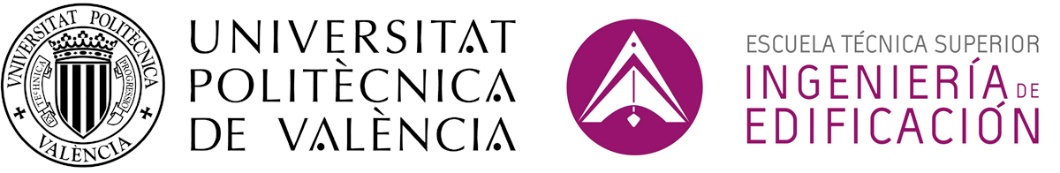 ERASMUS+ (Estudios) – movilidad intraeuropea - Ayuda Económica de la UE
OTRAS AYUDAS ECONÓMICAS
OTRAS AYUDAS ECONÓMICAS
        
Ayudas Erasmus+ para personas con diversidad funcional 

Para gastos extraordinarios que no queden cubiertos por la ayuda mensual adicional de 250€
Personas con diversidad funcional mín. 33% (Debe indicarse en el momento de la solicitud)

Becas de Generalitat Valenciana

Las bases diferentes cada año (tienen en cuenta nota e ingresos familiares/personales)
Hasta ahora, solo estudiantes de GRADO
No se solicitan. La UPV transmite los datos a Conselleria.
Presupuesto limitado  (menos del 10% de Erasmus tendrán esta beca)

Banco Santander – Erasmus 

Condicionado a cuenta bancaria Santander
Muchas ayudas pero muy poco dinero (95 % ayudas: 150€ por persona)
Unas pocas ayudas (2-3) más cuantiosas para estudiantes con diversidad funcional y buen expediente
Solicitudes www.becas-santander.com/es + intranet UPV (aplicación AIRE)
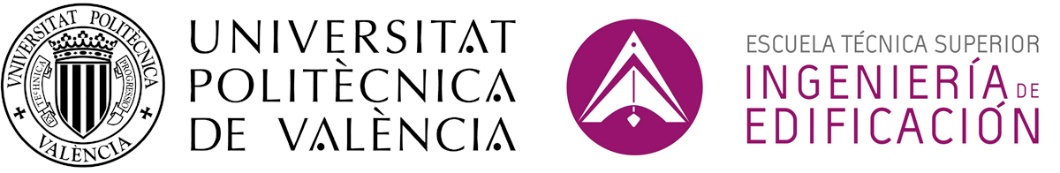 ERASMUS+ (Estudios) – movilidad intraeuropea - Ayuda Económica de la UE
OTRAS AYUDAS ECONÓMICAS
OTRAS AYUDAS ECONÓMICAS
BECA MEC o GENERALITAT

¿Es compatible con la ayuda ERASMUS?


SÍ, solicítala como lo harías si estudiaras en la UPV.
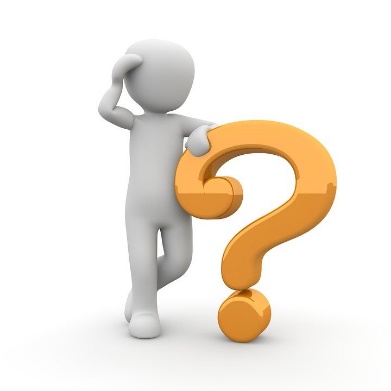 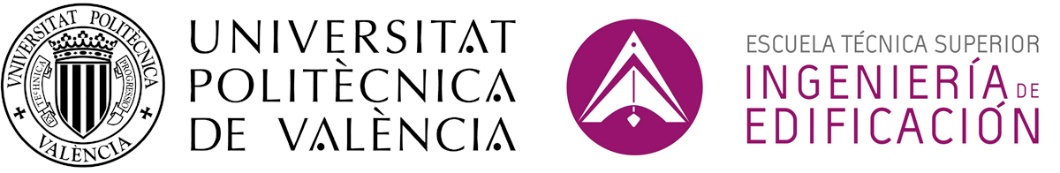 ERASMUS+ CALENDADIO
ERASMUS+ (Estudios) – movilidad intraeuropea -
La selección la hacemos en la ETSIE
(*) Anuncio convocatoria definitiva: Página web, Instagram @intercambioetsie.upv , @opiiupv
(**) Directrices de movilidad a cumplir por alumnos https://www.etsie.upv.es/internacional/estudiantes-etsie/
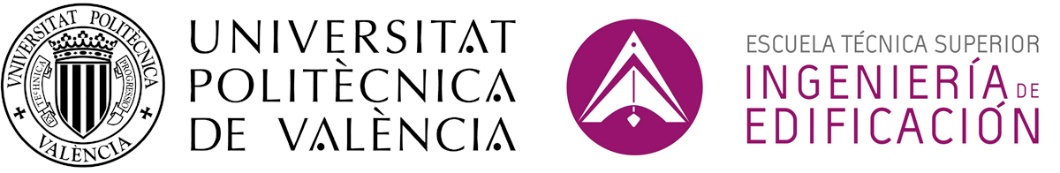 ERASMUS+  (Prácticas)
ERASMUS+ PRÁCTICAS
DESCRIPCIÓN Y OBJETIVOS




Reconocimiento académico (práctica curricular) o mención en expediente y Suplemento Europeo al título
Experiencia  y capacitación profesional en entorno europeo

REQUISITOS

MODALIDAD ESTUDIANTE: 
matrícula en vigor
En grado, 120 ECTS superados antes de inicio de práctica
En máster, sin requisitos académicos

MODALIDAD TITULADO:
Aconsejable formalizar convenio antes de obtener el título
Práctica hasta 12 meses después de presentar TFG-TFM
Prácticas en empresa 
2 A 12 MESES
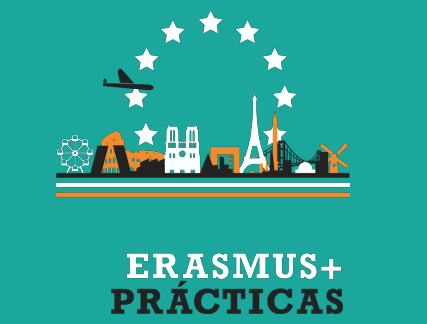 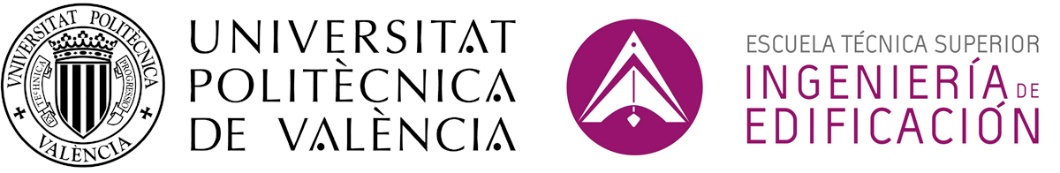 ERASMUS+  (Prácticas)
ERASMUS+    PRÁCTICAS
AYUDA ECONÓMICA (por definir)
UPV garantiza 3 mensualidades 300-400€ / mes según país
Si el presupuesto lo permite (normalmente sí), podemos financiar más meses
Posible aportación de la empresa (dinero, alojamiento, cheques de comida, etc.)

SOLICITUDES
Varias convocatorias durante el año
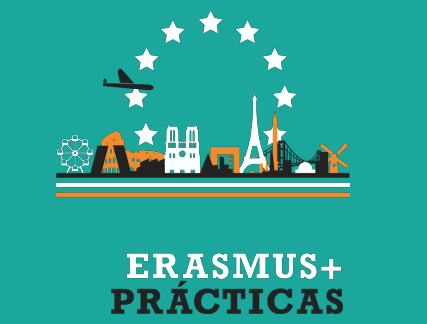 40 días antes del inicio
Estudiante
busca la empresa
+ INFO: https://bit.ly/erasmus-practicas-upv

Folleto resumen: https://bit.ly/folleto-erasmus-practicas

EMAIL: erasmuspracticas@upv.es
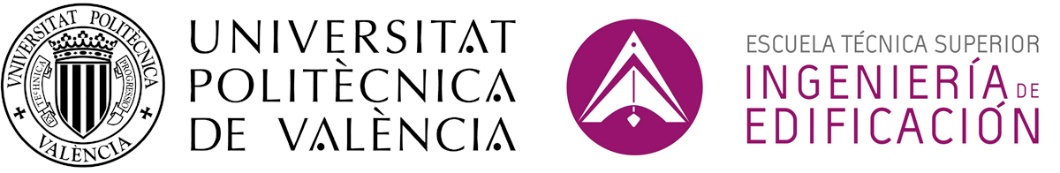 Movilidad FUERA de Europa (PROMOE y Erasmus Internacional)
PROMOE DATOS BÁSICOS
Becas de excelencia:
 ALTA nota media  + Certificados de idiomas
Selección a nivel UPV: compites por plazas y becas con estudiantes de toda la UPV
REQUISITOS IDIOMA
EEUU/Canadá anglófona: TOEFL (puntuación según universidad, normalmente >80 / 120)
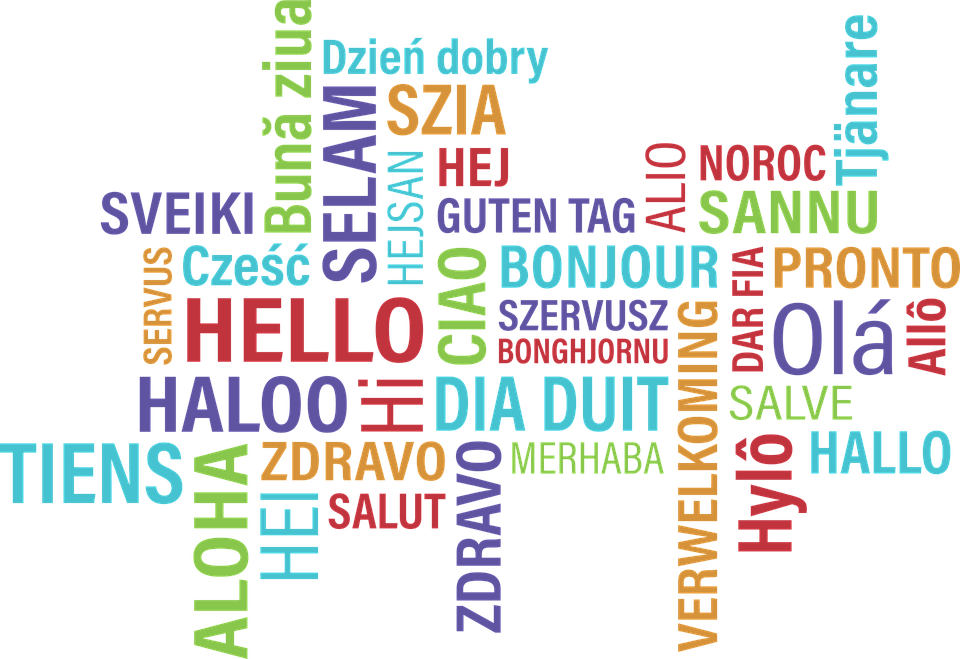 Convocatoria 2024-2025 se admite TOEFL con ¡¡ fecha examen máximo 13 noviembre !!
Asia: inglés B2 acreditación oficial (CertAcles, EOI, Cambridge, IELTS, TOEFL, Trinity….)
Australia: IELTS o Cambridge nivel C1
Canadá francófona: francés B2 acreditación oficial (CertAcles, EOI, Institut Français, DELF,)
Brasil: recomendable portugués B1 (no excluyente)
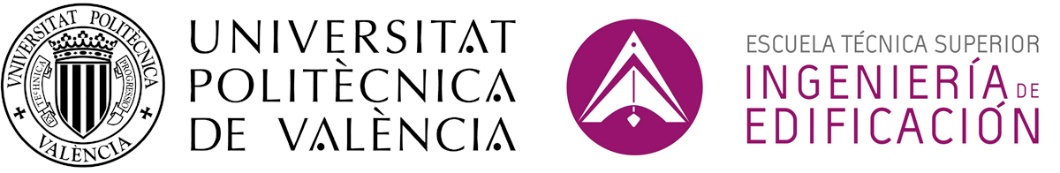 PROMOE y Erasmus+ Internacional
PROMOE AYUDA ECONÓMICA
AYUDA ECONÓMICA 2024-25
BECA ERASMUS+ INTERNACIONAL
Min 4 meses estancia

700€/MES
+ BOLSA VIAJE
(+ 250€/mes*)
Pago único
80% al inicio + 20% a la vuelta
BECAS PROMOE/ SANTANDER

600€ / MES 
+ BOLSA VIAJE
(+ 250€/mes*)
Cada alumno ha de contratar un seguro 
(aprox 200 €)
MAX 5 / 10 MESES BECA
* Para estudiantes perceptores de beca MEC
+ info: http://www.upv.es/entidades/OPII/infoweb/pi/info/797240normalc.html
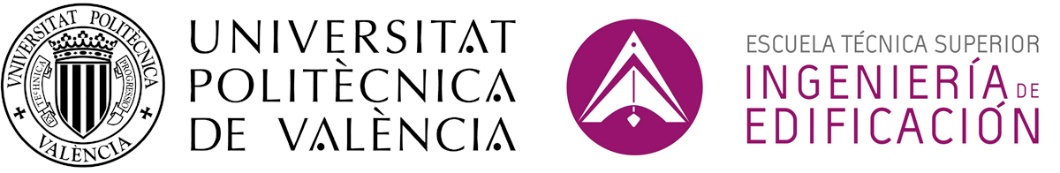 PROMOE y Erasmus+ Internacional
PROMOE CALENDARIO
CURSO 2024-2025 (provisional)
(*) Anuncio convocatoria definitiva: Página web, Instagram @intercambioetsie.upv , @opiiupv
+ info: https://http://www.upv.es/entidades/OPII/infoweb/pi/info/797240normalc.html
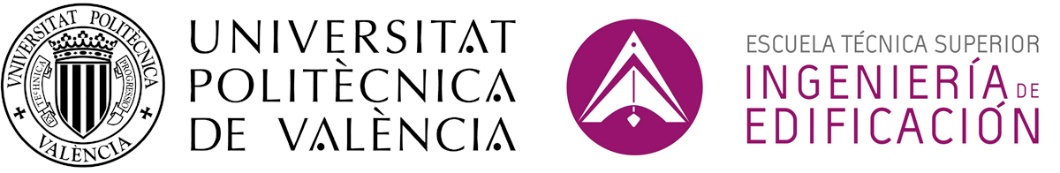 PROMOE y Erasmus+ Internacional
PROMOE TFM
ASIGNATURAS / TFM:

Para cursar el equivalente de un semestre (30 ECTS) de asignaturas y/o TFG-TFM
 
Las universidades de EEUU y Australia no aceptan movilidades basadas en TFG-TFM(es siempre un complemento a asignaturas, y se negocia ya en destino)
RENDIMIENTO ACADÉMICO

Compromiso de rendimiento académico para no devolver la beca
75% créditos
Plaza Erasmus (Europa) y  plaza PROMOE / Erasmus Internacional
!! No compatibles en el mismo semestre !!
(en todo caso, para otro semestre, si tiene justificación académica).
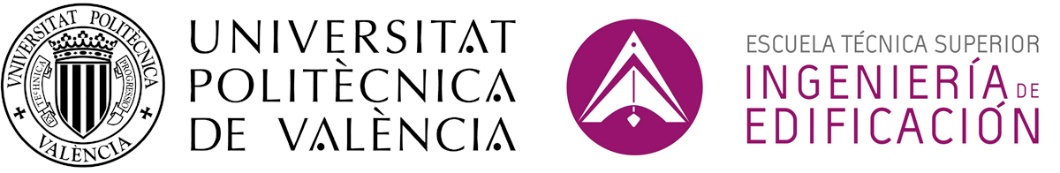 CERTIFICADOS DE IDIOMAS
CERTIFICADO IDIOMAS
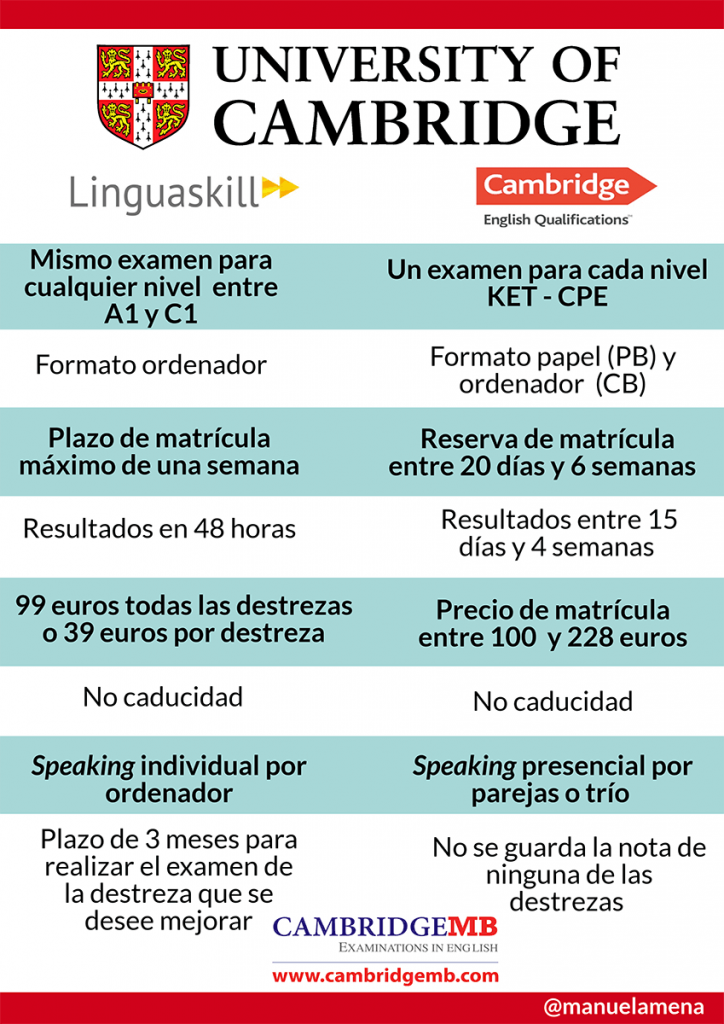 CERTIFICADOS CAMBRIDGE
https://cambridgemb.com/consejos-guias/acredita-nivel-ingles-linguaskill-vs-english-qualifications/
CDL - UPV
https://cdl.upv.es/certificaciones-y-pruebas/examenes-oficiales-cdl#proxima-convocatoria-noviembre-2021
CERTACLES
https://www.acles.es/uploads/archivos/Tablas_de_Certificados_septiembre_2020/Tablas_de_certificados_reconocidos_por_ACLES30_07_2021.pdf
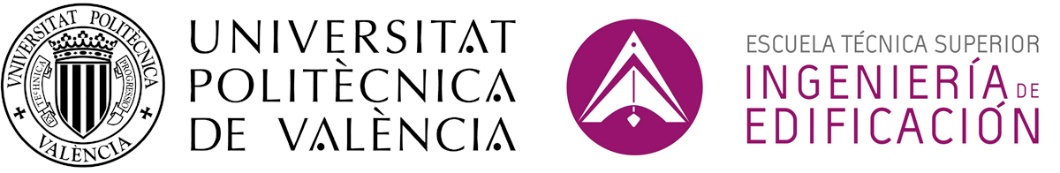 SICUE
SICUE DATOS BÁSICOS
Estancias de estudio en universidades españolas
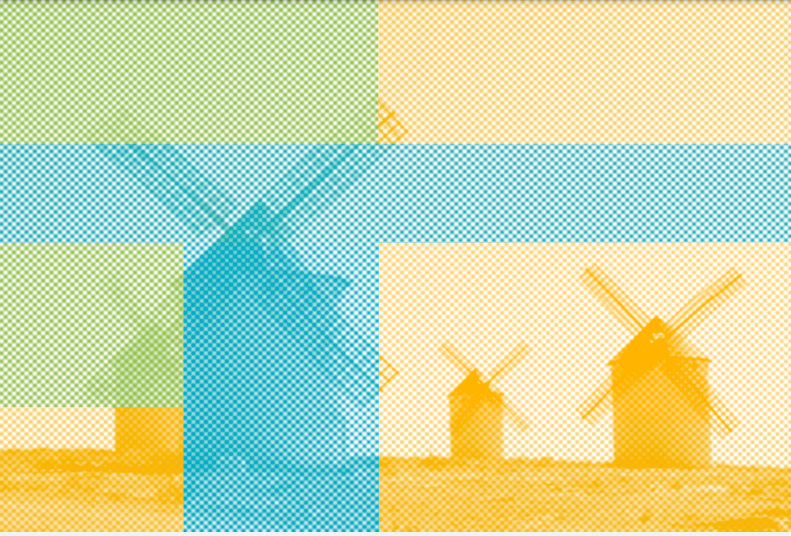 SOLICITUD:
Febrero/marzo

TITULACIÓN: 
sólo Grado
Se vuelve a la ETSIE para titularse

CONVOCATORIA:
web OPII, web ETSIE, @opiiupv, @intercambioetsie.upv

RESOLUCIÓN:
Marzo (aprox.)
SIN AYUDA ECONÓMICA
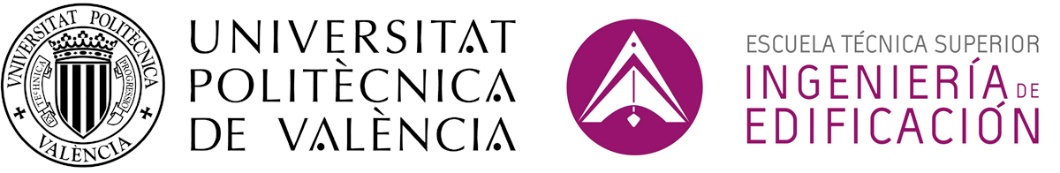 SICUE - Destinos
SICUE DESTINOS
GAT: 
Universidad Complutense de Madrid, 
Universidad de Cádiz,
Universidad de Granada, 
Universidad de la Rioja,
Universidad de Las Palmas de Gran Canaria,
Universidad de Málaga,
Universidad Politécnica de Cartagena,
Universitat de Barcelona,
Universidad de Burgos,
Universidad de Castilla-La Mancha (Cuenca),
Universidad de Extremadura (Cáceres, Badajoz)
Universidad de Salamanca,
Universidad de Sevilla,
Universidad de Zaragoza (La Almunia, Teruel),
Universidad del País Vasco,
Universitat de les Illes Balears,
Universitat de Lleida,
Universitat Politécnica de Catalunya,
Universidad Autónoma de Barcelona,
Universidad de Vigo (Pontevedra)
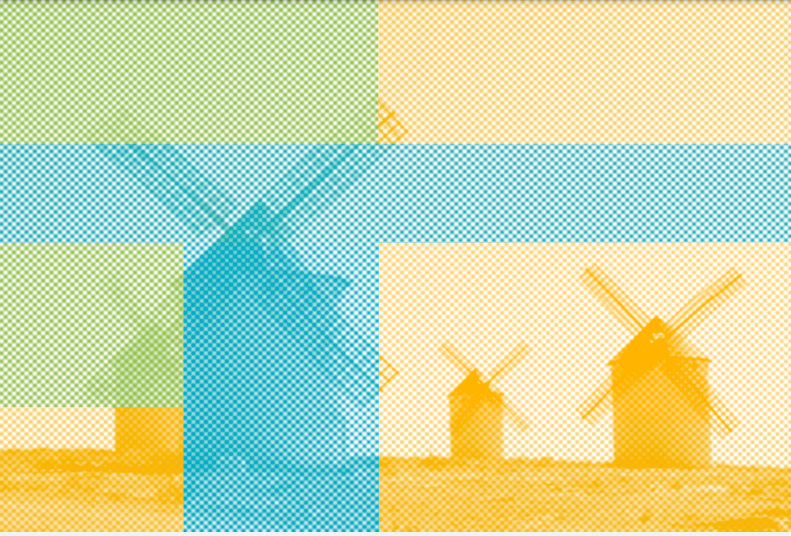 SIN AYUDA ECONÓMICA
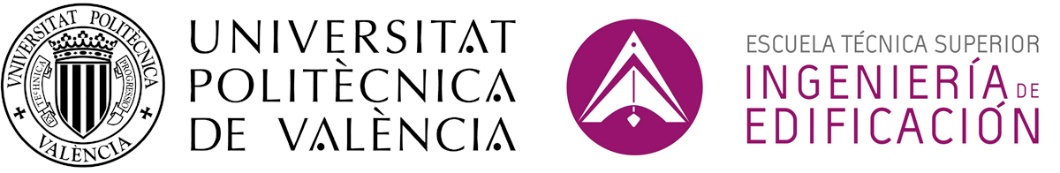 DOBLES TITULACIONES
DOBLES TITULACIONES
SOLICITUDES:
1er año: Idem ERASMUS+ estudios (mismas fechas, convocatoria…)

2º año: convocatoria EUROMOVEX (en 2023 finales de julio - principio de agosto)
ASIGNATURAS:

Se estudiarán las asignaturas pactadas con la universidad de destino (se da hecho al alumno)

El alumno debe introducir dicho acuerdo académico en AIRE 

	El 1er año sólo se introduce lo que se vaya a estudiar ese año.

	El 2º año se introducirá lo que se vaya a estudiar el 2º año.
AYUDAS ECONÓMICAS
ERASMUS+
1er CURSO
EUROMOVEX
2º año 
300€ aprox./mes
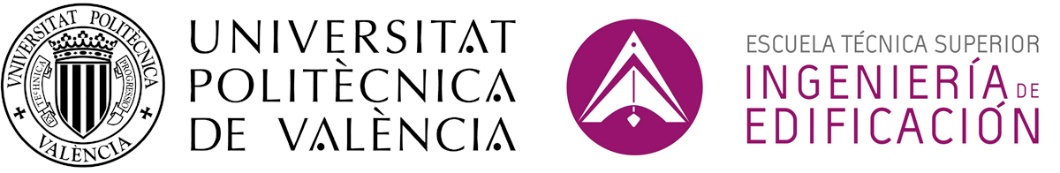 DOBLES TITULACIONES EN EUROPA
DOBLE TITULACIÓN
GRADO EN ARQUITECTURA TÉCNICA

1º, 2º y 3º de grado se completan en UPV-ETSIE (180 ECTS)

Selección en 3er curso, condicionada a todo 3º superado en junio/julio

3 - 4 semestres en POLIMI
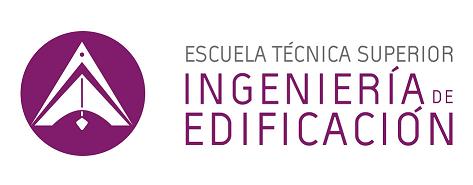 Laurea in Ingegneria Edile e delle Costruzioni
+
Grado en Arquitectura Técnica Reconocimiento académico de 4º curso y TFG (se realiza en POLIMI)
SIN REQUISITOS DE IDIOMA
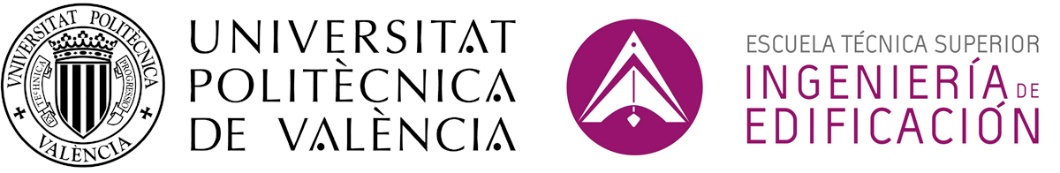 TFG / TFM en movilidad
TFG / TFM  MOVILIDAD
2 MODALIDADES
IMPRESCINDIBLE
EN LAS 2 MODALIDADES
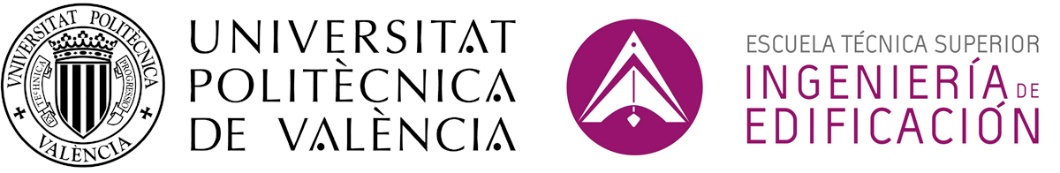 TFG / TFM en movilidad
TFG / TFM  MOVILIDAD
BÚSQUEDA DE TUTORES
TUTOR(A)
 EN UPV
TUTOR(A) EN UNIVERSIDAD DESTINO
¿Cómo buscar tutor(a) en la universidad destino?

Decide qué quieres hacer
Contacta con un profesor en ETSIE de esa materia. Pregunta si tiene contactos en universidades extranjeras.
Contacta con la universidad destino elegida (siempre que haya convenio con ETSIE)
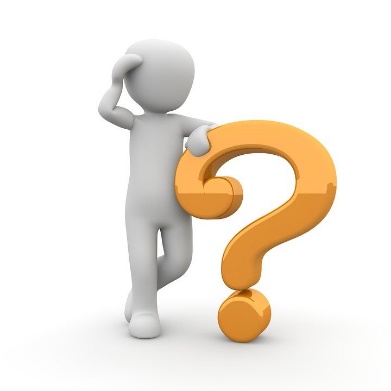 HAZLO CON TIEMPO, VARIOS MESES ANTES!!
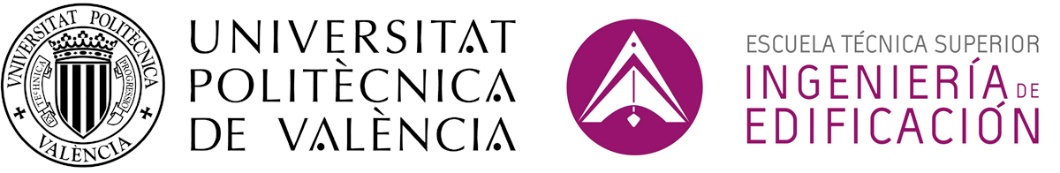 INTERNACIONALIZACIÓN EN CASA
OTRAS ACTIVIDADES
Puntos extra 
PROMOE
Puntos extra 

ERASMUS
PROGRAMA MENTOR

Programa de acogida de estudiantes de intercambio recibidos en la ETSIE


CONFERENCIAS / PRESENTACIONES INTERNACIONALES

Presentaciones de universidades o conferencias académicas a cargo de profesores o representantes de universidades extranjeras, normalmente en inglés

DOCENCIA EN INGLÉS

Grupos en inglés de asignaturas de las titulaciones oficiales de la ETSIE
Puntos extra 

ERASMUS
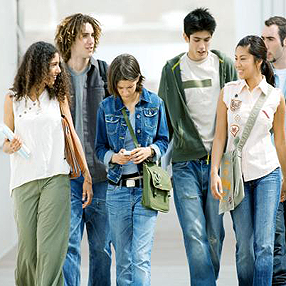 Puntos extra 

ERASMUS
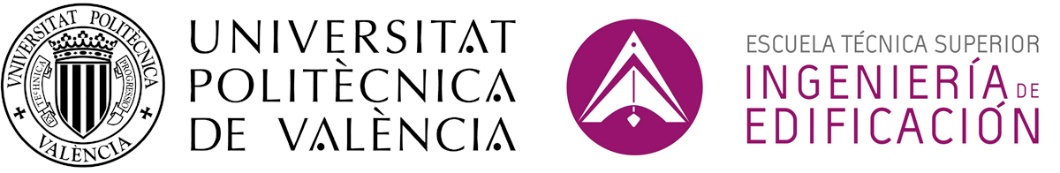 ASPECTOS A CONSIDERAR PARA SOLICITAR UNA BECA MOVILIDAD
PRIMEROS PASOS
ALUMNOS PRIMEROS PASOS – SOLICITUDES
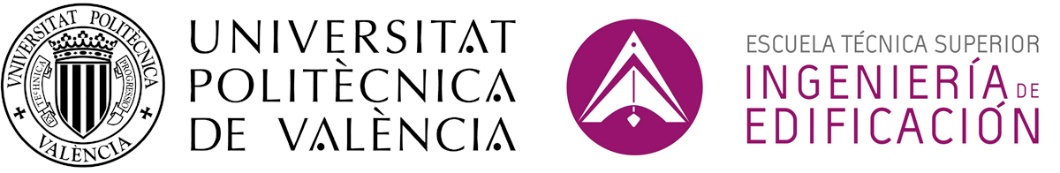 INFORMACIÓN
OTRAS ACTIVIDADES
WEB ETSIE

 
 





REDES SOCIALES

@intercambioetsie.upv
@etsie_UPV
@opiiupv

EMAIL
 int_etsie@upvnet.upv.es
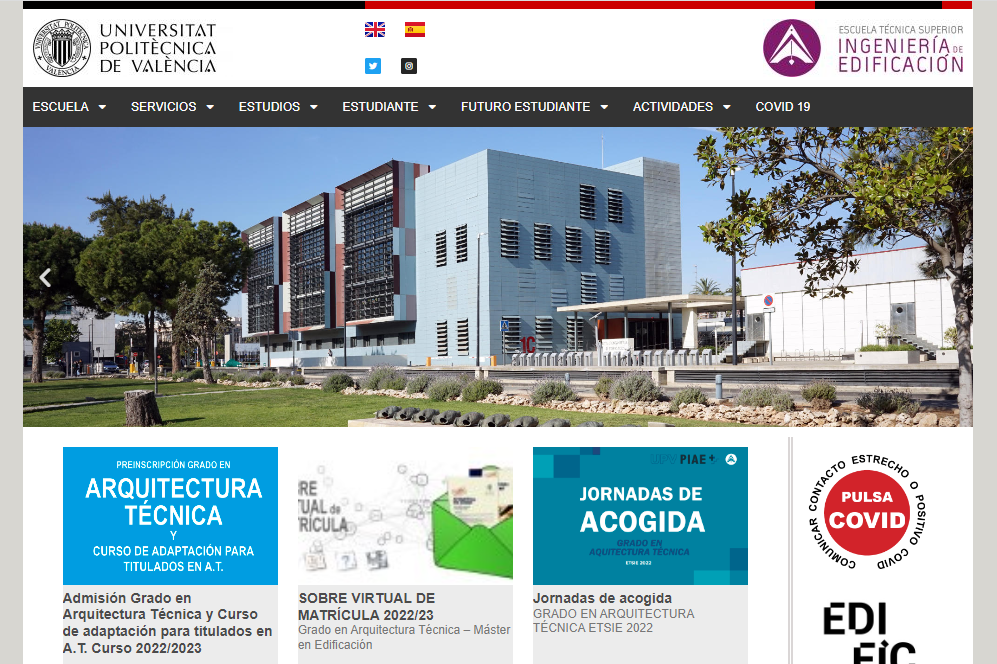 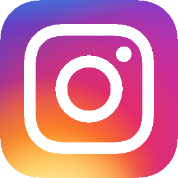 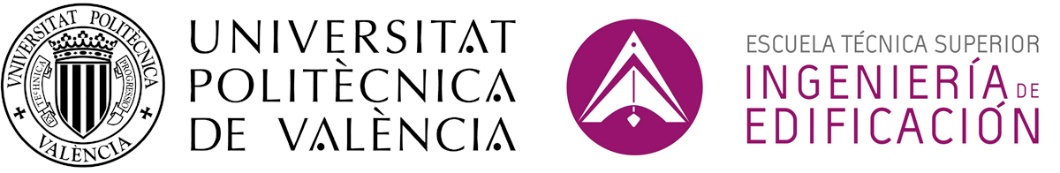 ¡Muchas gracias!
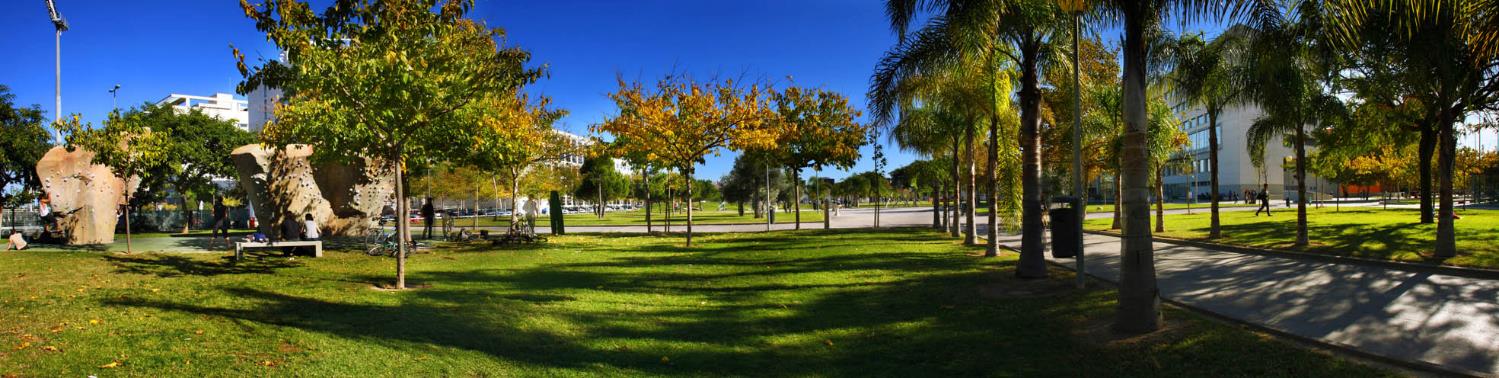